Наследственные болезни, сцепленные с полом
Биология 9 класс
Проверочная работа
Дать понятие термину – аутосомная хромосома?
Что такое кариотип?
Наличие каких хромосом определяет пол человека?
Запишите набор половых хромосом у женщин и  мужчин.
Структурная единица наследственной информации?
Наследственные заболевания
Генная
Хромосомная
Связана с мутациями генов
Связана с мутациями хромосом
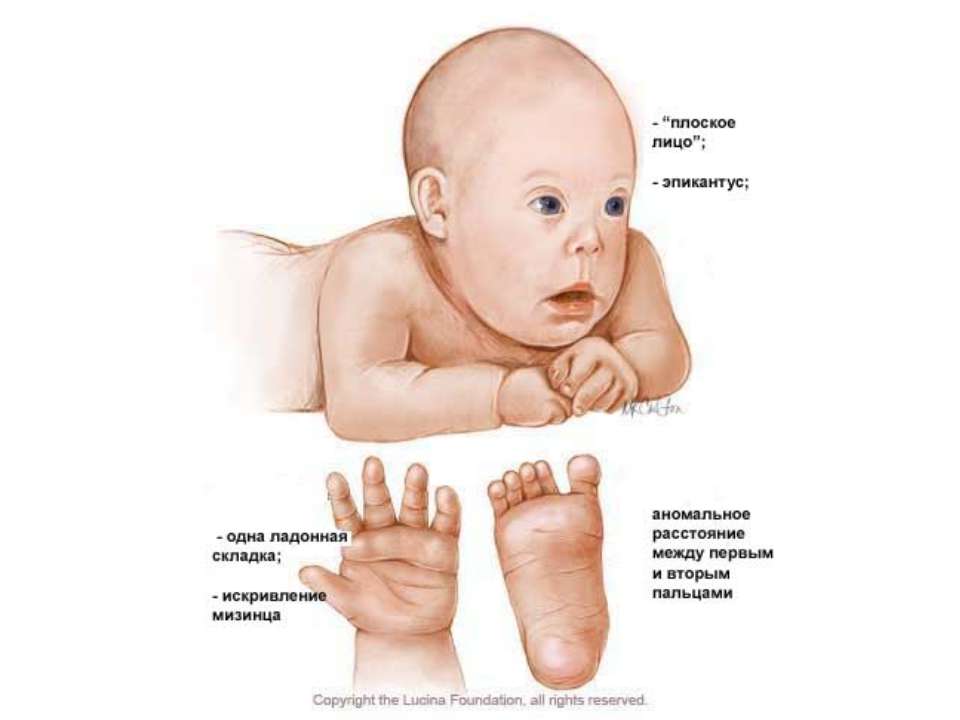 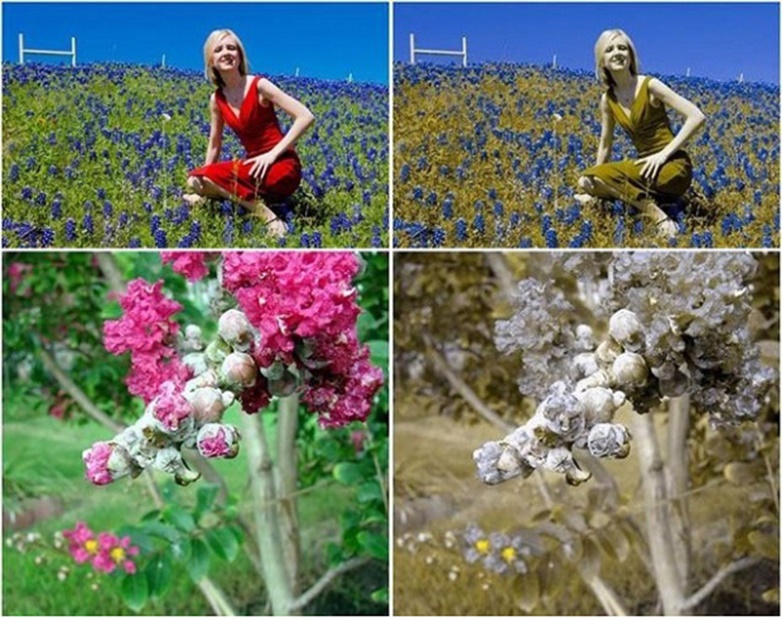 Подробная карта Х-хромосомы человека
Генные болезни и аномалии
Дальтонизм, цветовая слепота — неспособность различать по большей степени зелёные и красные цвета
Гемофилия — редкое наследственное заболевание связанное с нарушением свёртываемости крови.
Наследование сцепленного с полом признака – дальтонизма
Тест на определение дальтонизма
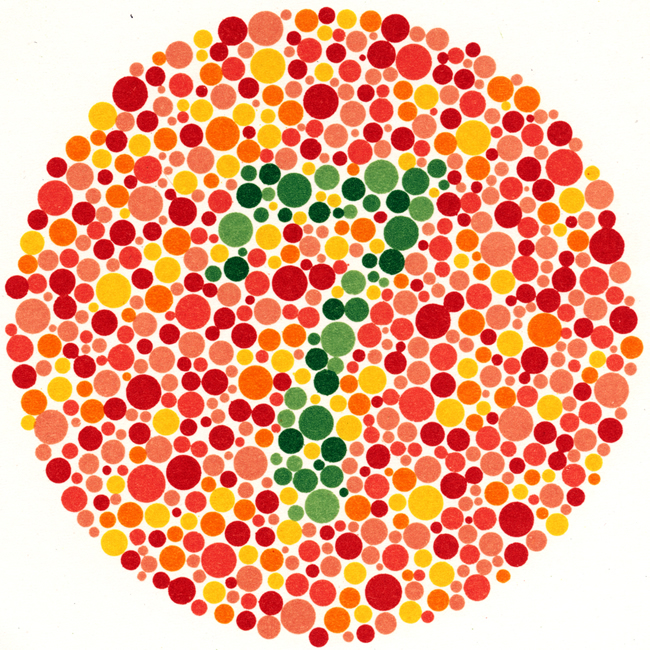 Гемофилия в королевских семьях
Хромосомные болезни
Синдром Дауна (трисомия по хромосоме 21) – аутосомное заболевание вызванное третьей хромосомой в 21 паре хромосом. Кариотип содержит 47, вместо положенных 46 хромосом.
Синдром Клайнфельтера – аномалия  несколько типов полисомии по хромосомам X и Y у лиц мужского пола: 47, XXY; 47, XYY; 48, XXXY; 48, XYYY; 48 XXYY; 49 XXXXY; 49 XXXYY
Фенотип страдающего синдромом  Дауна
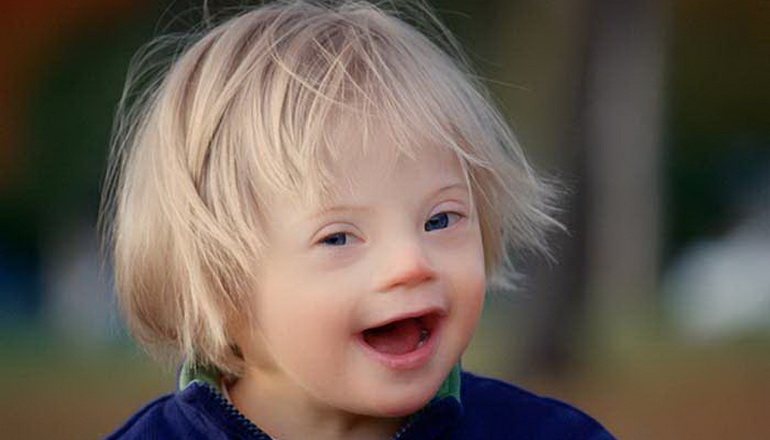 Кариотип страдающего синдромом Дауна
Кариотипы различных типов полисомии и моносомии
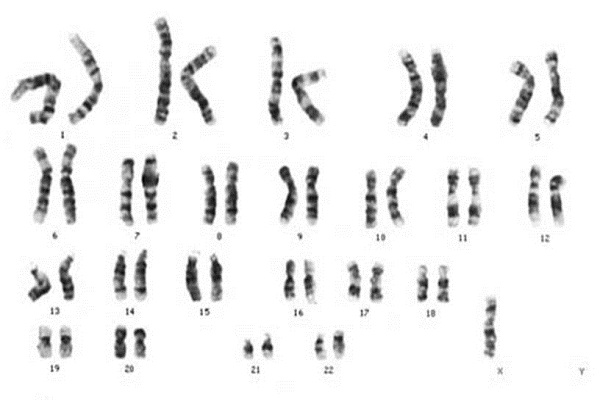 Синдром Клайнфельтера
Высокий рост 
Нарушение пропорции тела 
Отсталость в развитии
Бесплодие 
Гинекомастия 
Узкая грудная клетка
Метод пренатальной диагностики наследственных заболеваний
Домашняя работа
§26 читать, дать письменный ответ на вопрос №4 в конце параграфа.